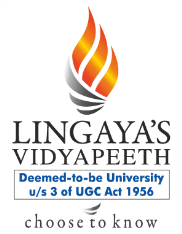 MICROECONOMICS
Theory of Supply
Aditi Arora
Assistant Professor
Supply
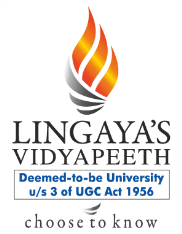 Supply refers the amount of a good or service that the producers are willing and able to offer to the market at various prices
Implies, what firms offer for sale, not necessarily they succeed in selling
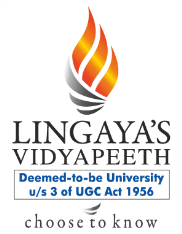 Determinants of Supply
Price of the good – 
Price of related goods – 
Price of the factors of production – 
State of technology – 
Government policy – taxes and subsidies
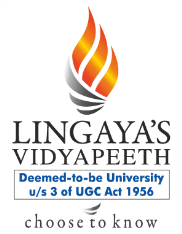 Law of Supply
Other things remaining constant, the quantity of a good produced and offered for sale will increase as the price of the good rises and decrease as the price falls
What about the supply of labour?
Drawing a supply curve for a firm
Market Supply Curve
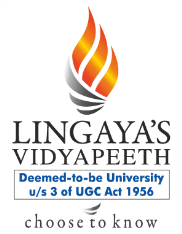 Supply Curve
Shift of supply curve
Technology
Cost of factors of production
Government policy
Movements along the supply curve
Changes in the price of the commodity
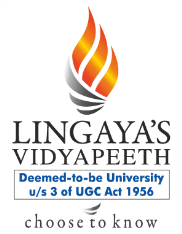 Elasticity of Supply
Defined as the responsiveness of the quantity supplied of a good to a change in its price
Elasticity of supply = Ep = % change in quantity supplied
				                      % change in price

				          Change in quantity supplied	X 100
				          Original quantity supplied					=        
				          Change in price	X 100
				          Original price
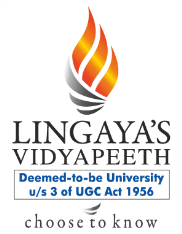 Supply Elasticity
Perfectly inelastic  - tickets for sports or musical venues, SR agricultural produce – wheat rice
Relatively less-elastic supply
Relatively greater-elastic supply – vegetables production 
Unit – elastic 
Perfectly elastic – lemonades in a shop
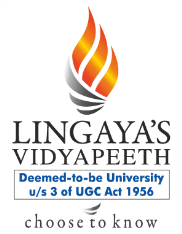 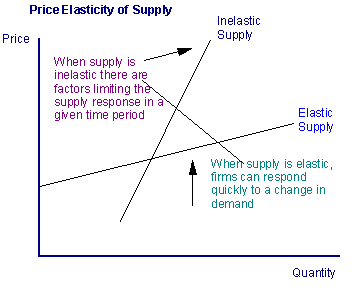 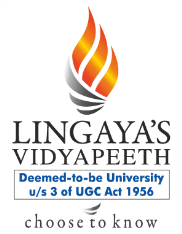 Factors affecting Elasticity of Supply
Nature of the commodity
Perishable vs durable
Time-factor
Technique of production
Future expectations
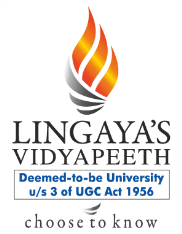 Market Equilibrium
At market equilibrium – the quantity that buyers are willing and able to buy exactly balances the quantity that sellers are willing and able to sell
At the equilibrium – everyone in the market is satisfied: buyers have bought what they wanted to buy and sellers have sold what they wanted to sell
Why is it the equilibrium?
What happens if demand curve shifts?
What happens if supply curve shifts?